新疆天文台数据中心
张海龙

新疆天文台 计算机技术室

10/8/2016
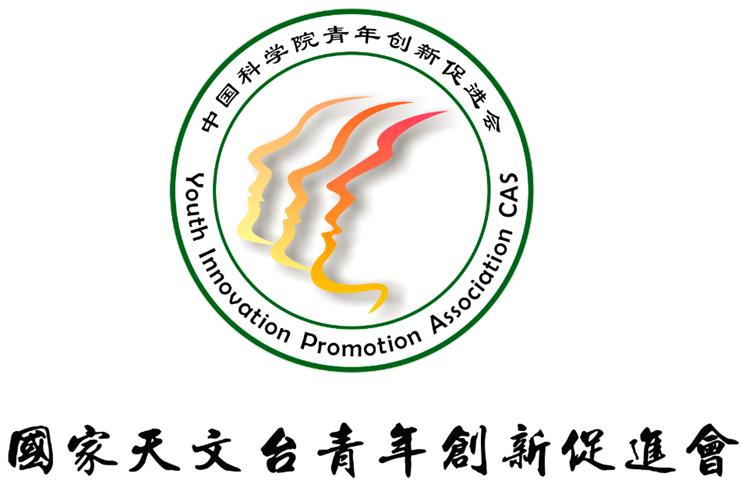 OUTLINE
XAO Data Archive Portal  
Custom Uploading Crossmatcher
Pulsar Data Release Environment 
Taurus HPC Cluster
XAO Data Archive Portal
The XAO data archive portal is the primary repository for XAO data products and the main interface to the science user community.

      http://data.xao.ac.cn
 
    http://vo.xao.ac.cn
XAO Data Archive Portal
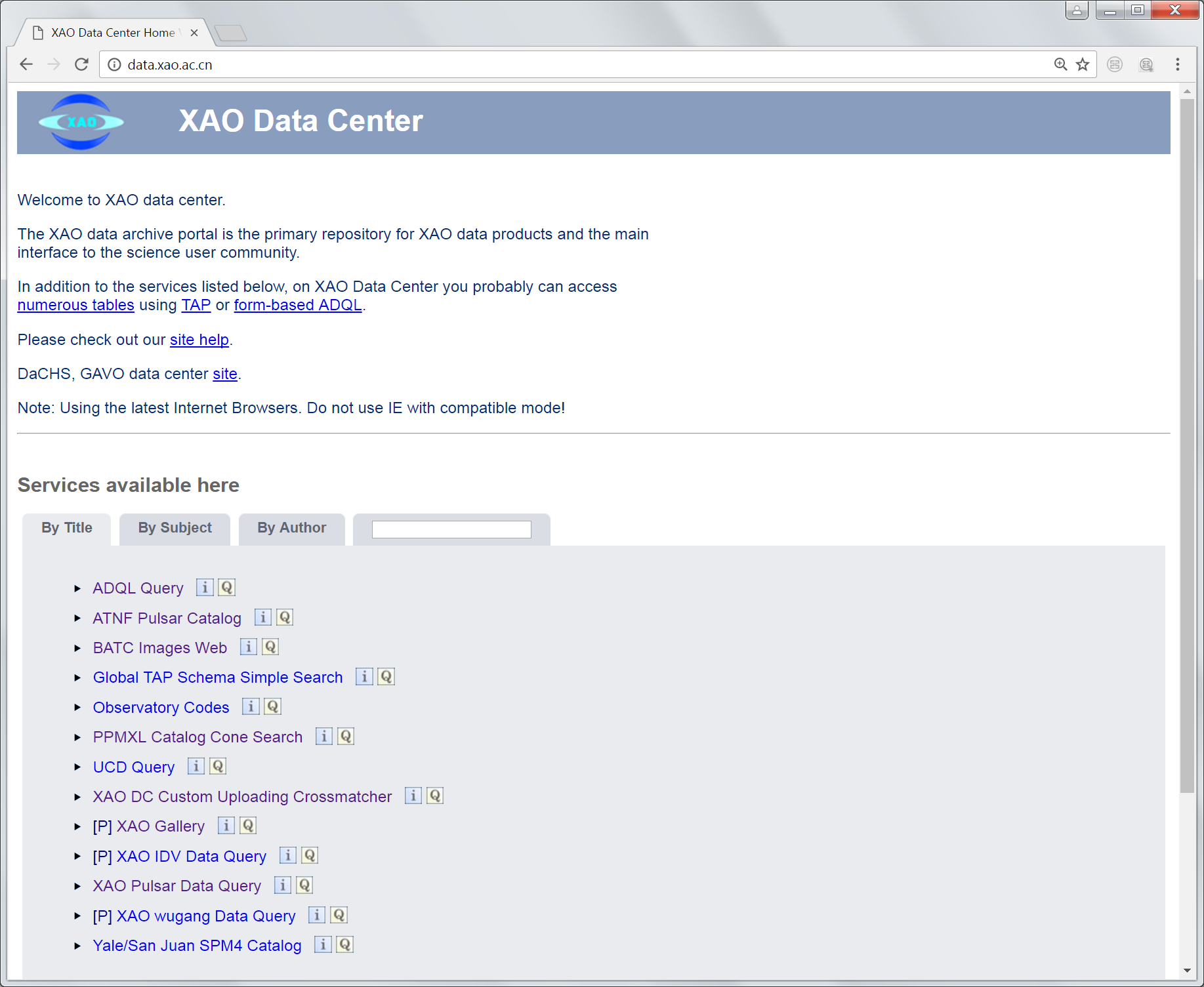 XAO Data Archive Portal
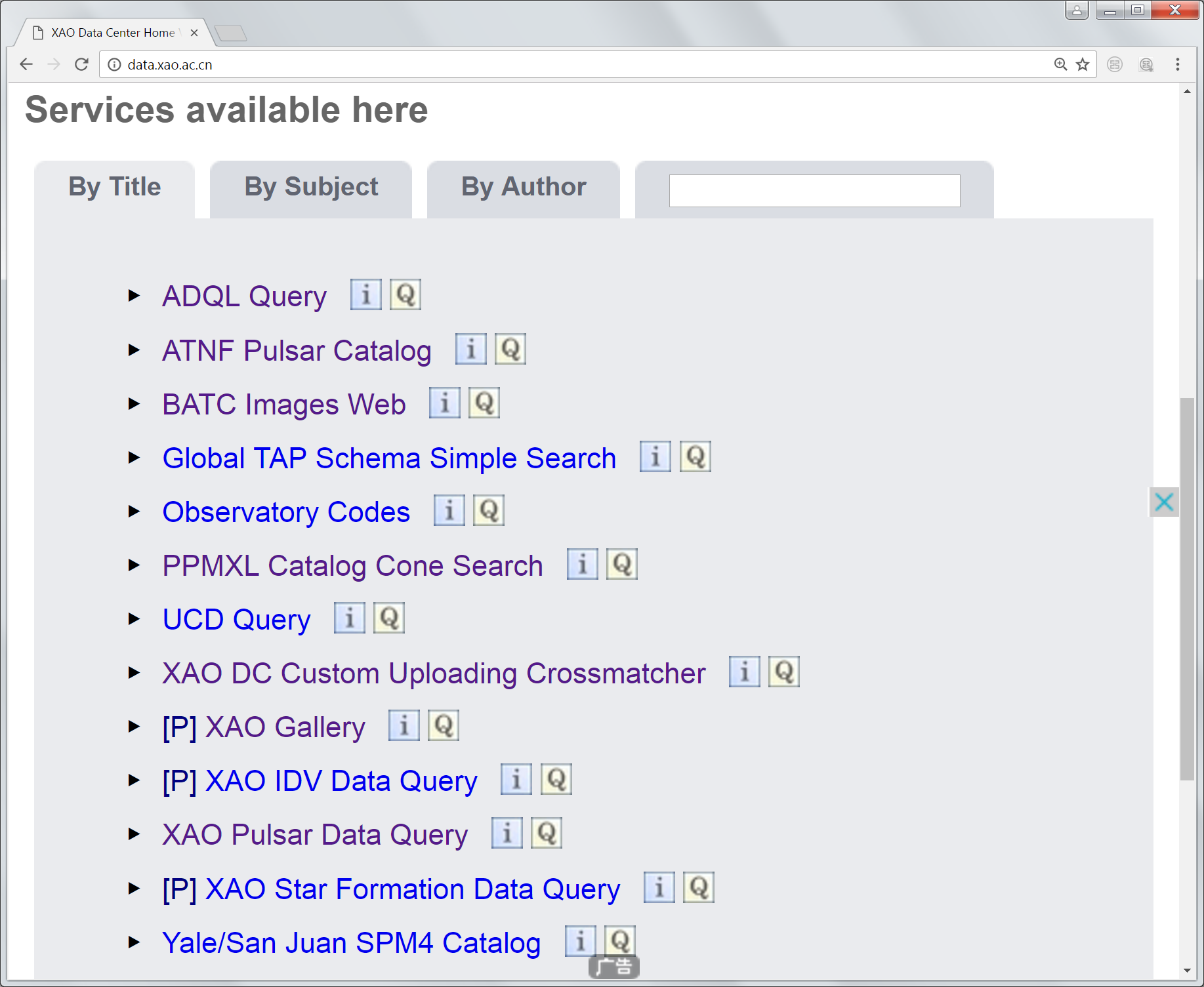 XAO Data Archive Portal
ADQL
SIAP
TAP
Cone Search
XAO DC Custom Uploading Crossmatcher
XAO Data release services
Catalogs(PPMXL, Yale/San Juan SPM4)
XAO Data Archive Portal
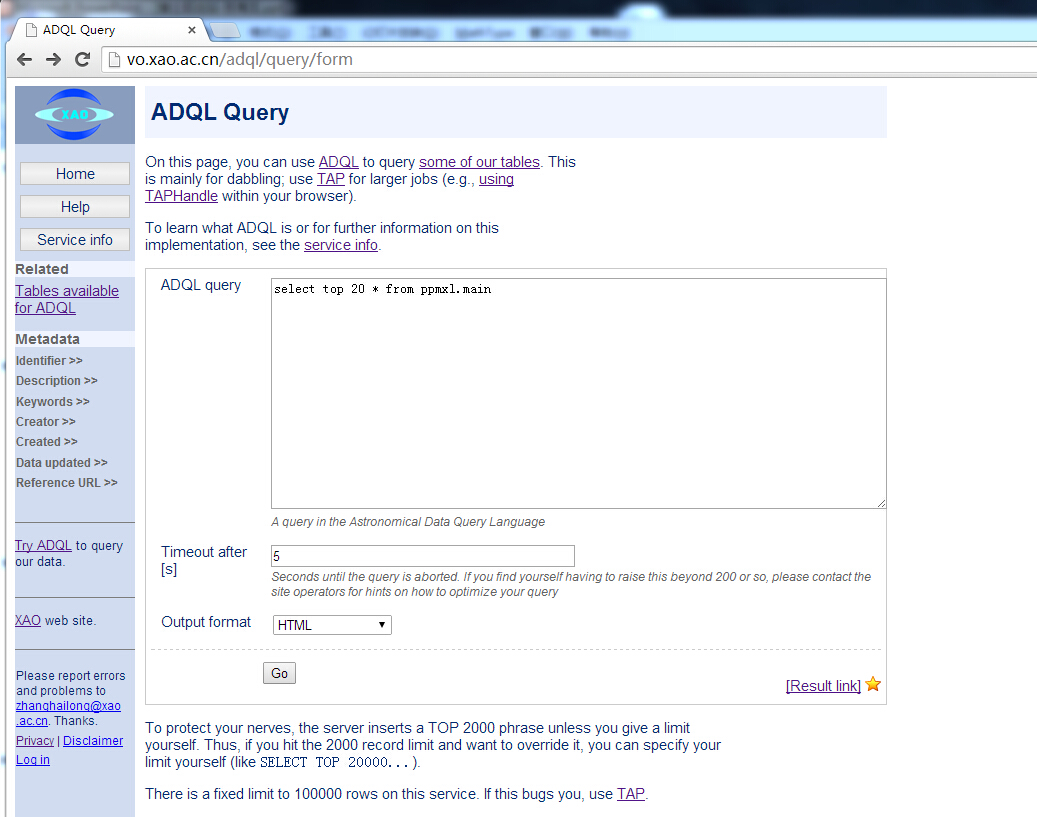 XAO Data Archive Portal        ADQL
select * from obscode.data where name like '%Nanshan%‘
select count(*) from ppmxl.main
select top 10 from ppmxl.main
select name,code from obscode.data
 select name,code from obscode.data where name like '%Nanshan%‘ and code like ‘%1’
select * from ppmxl.main where 1=CONTAINS (POINT('ICRS',raj2000,dej2000),CIRCLE('ICRS', 10.6847929 , 41.2690650,0.1))
OUTLINE
XAO Data Archive Portal  
Custom Uploading Crossmatcher
Pulsar Data Release Environment 
Taurus HPC Cluster
Custom Uploading Crossmatcher
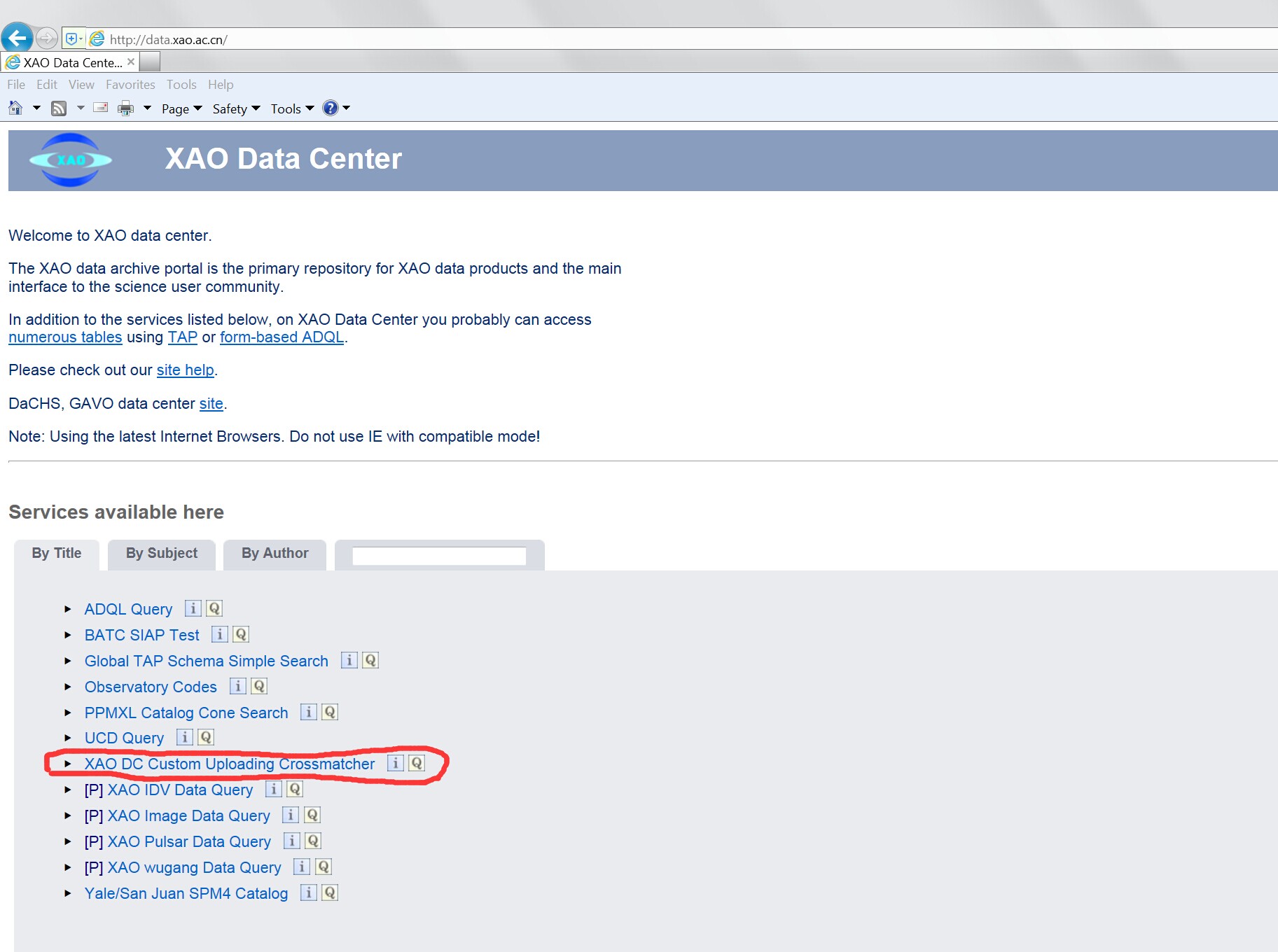 [Speaker Notes: 天体和宇宙中的物理过程在整个电磁波段上进行辐射，要全面理解这些过程必须开展全波段的研究
科技进步让天文学走出传统的光学波段，进入全电磁波段时代。全波段的天文学研究需要融合各个波段的数据]
Custom Uploading Crossmatcher
IR
X-ray
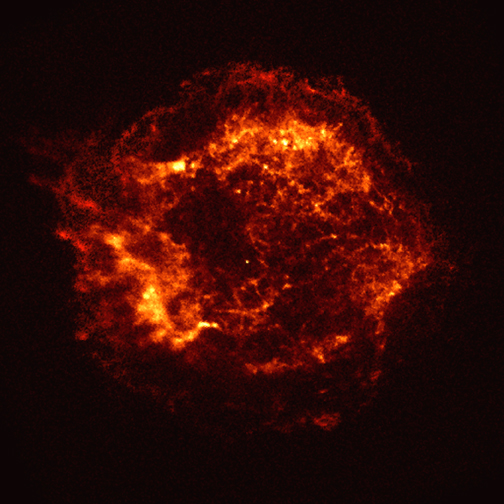 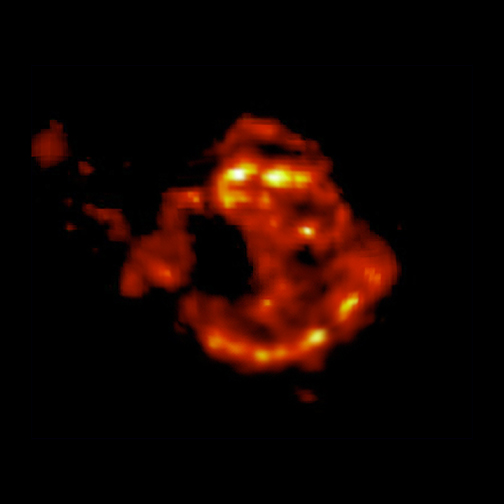 Supernova
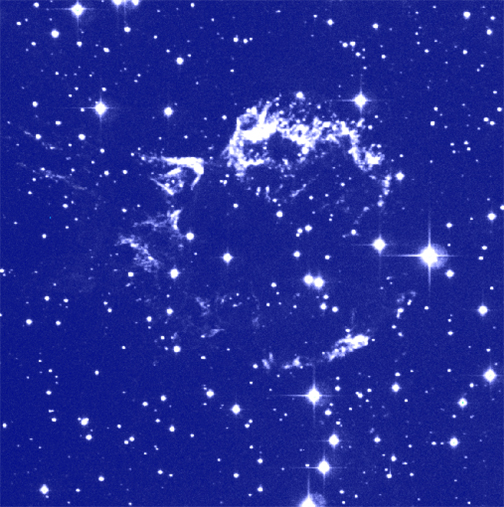 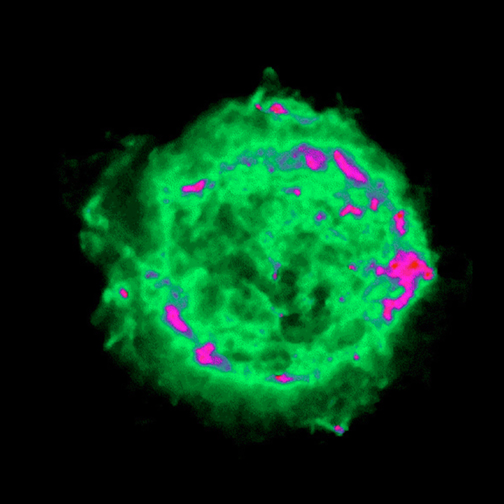 Optical
Radio
XAO Data Center     cross-matcher
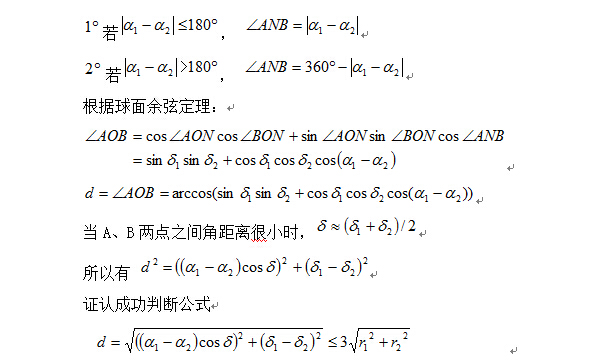 Custom Uploading Crossmatcher
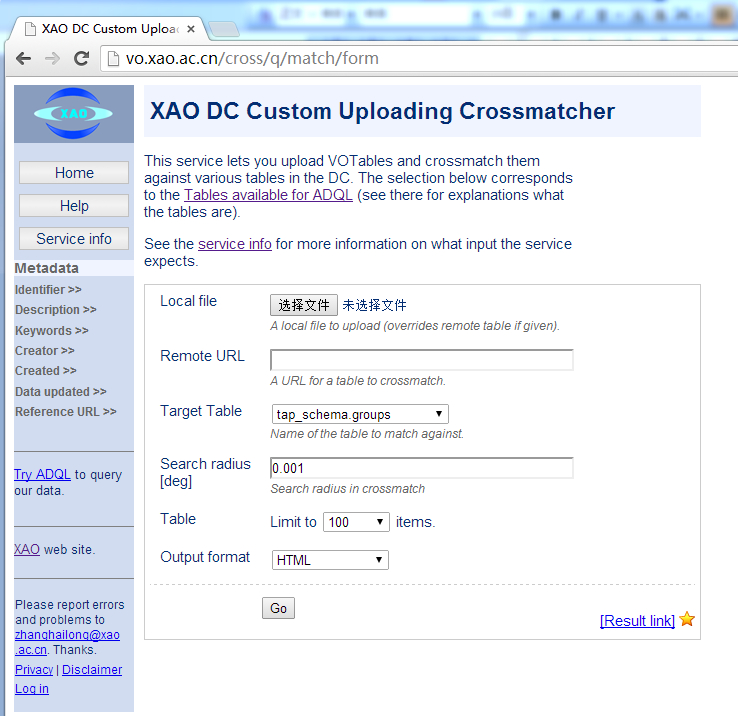 Custom Uploading Crossmatcher
Experiment 1: Speed Test

PPMXL.main (Cone Search)
http://vo.xao.ac.cn/ppmxl/q/cone/form

Position/Name: m31
Search radius: 6.0 (arcminutes)
Experiment 2: Online Cross Match

Use URL (VOTable）:
http://vo.xao.ac.cn/static/cross_match 
Crossmatcher Website:
http://vo.xao.ac.cn/cross/q/match/form
Choose Tables:
ppmxl.main
Custom Uploading Crossmatcher
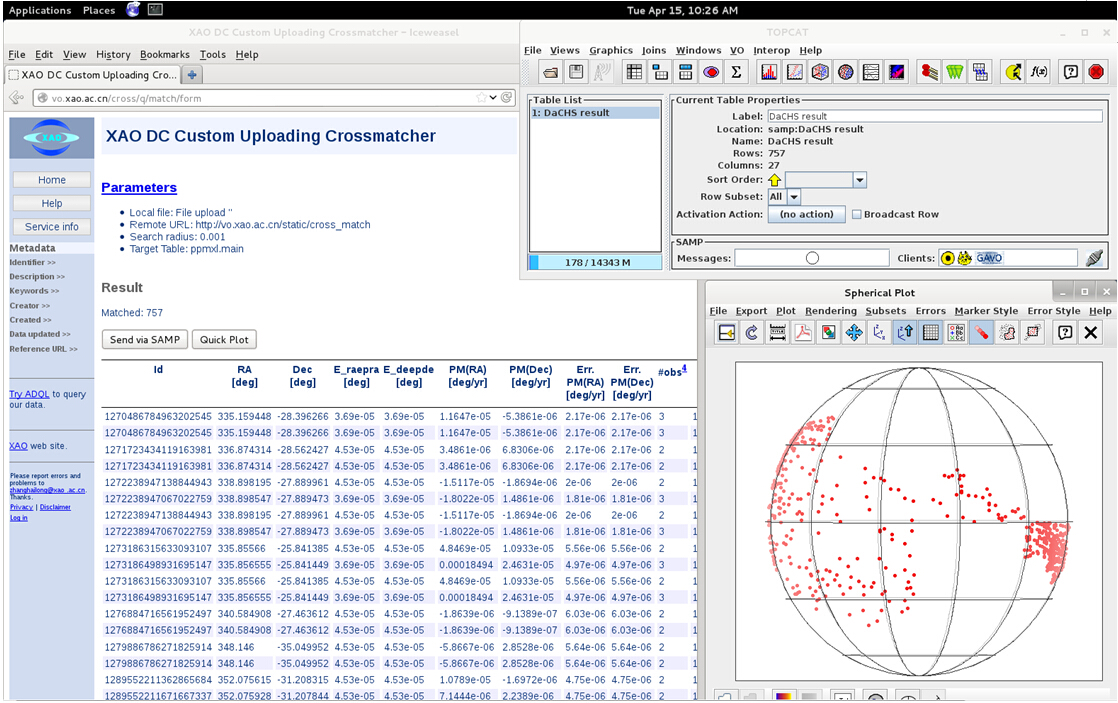 OUTLINE
XAO Data Archive Portal  
Custom Uploading Crossmatcher
Pulsar Data Release Environment 
Taurus HPC Cluster
XAO Data Center   ATNF Pulsar Catalog
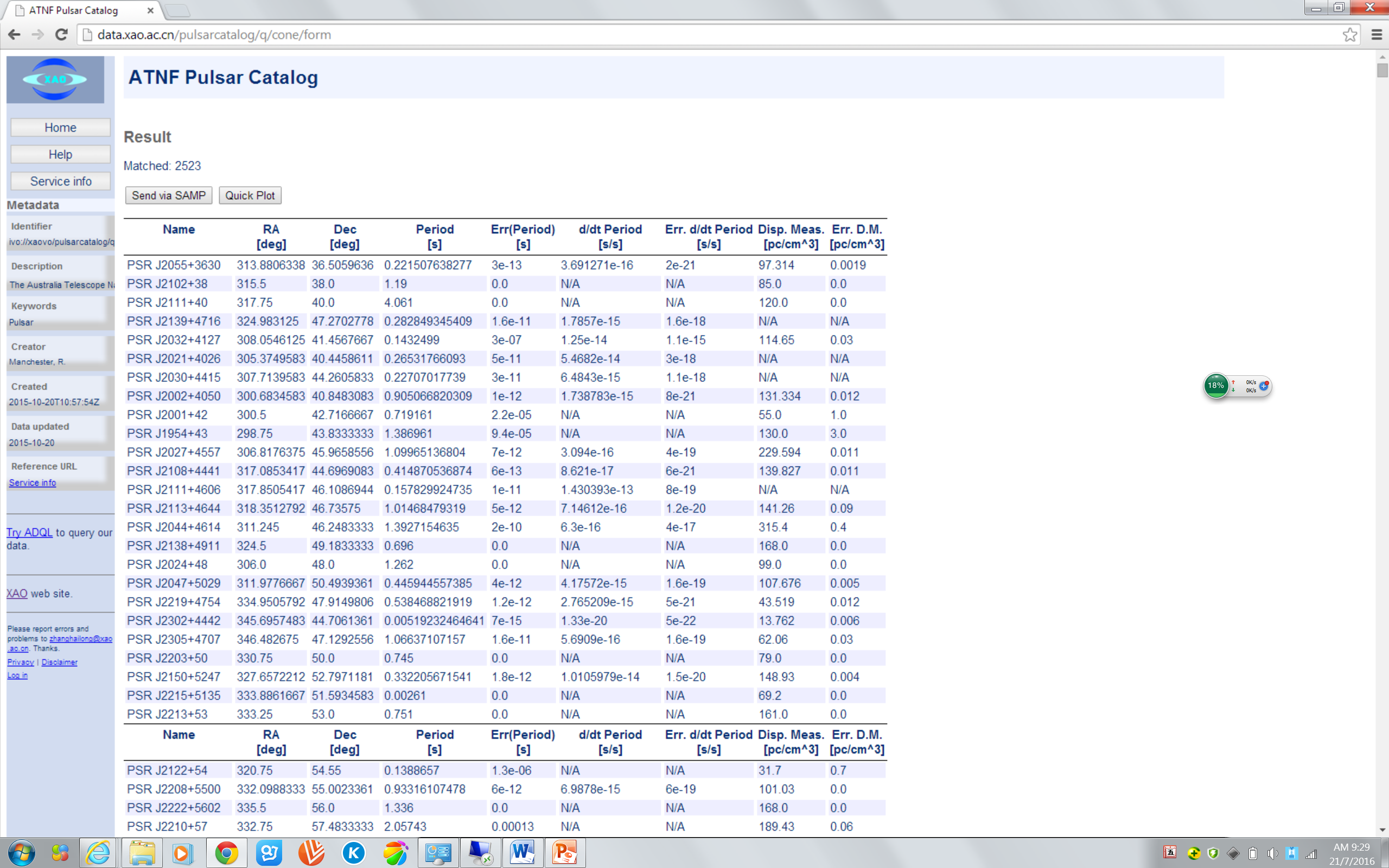 XAO Data Center   ATNF Pulsar Catalog
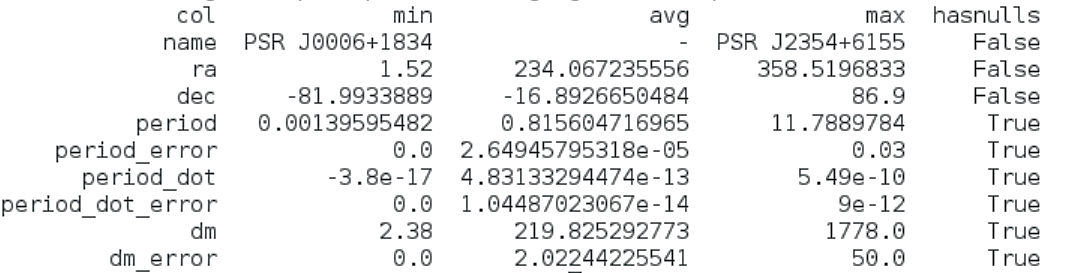 Pulsar Data Release Environment
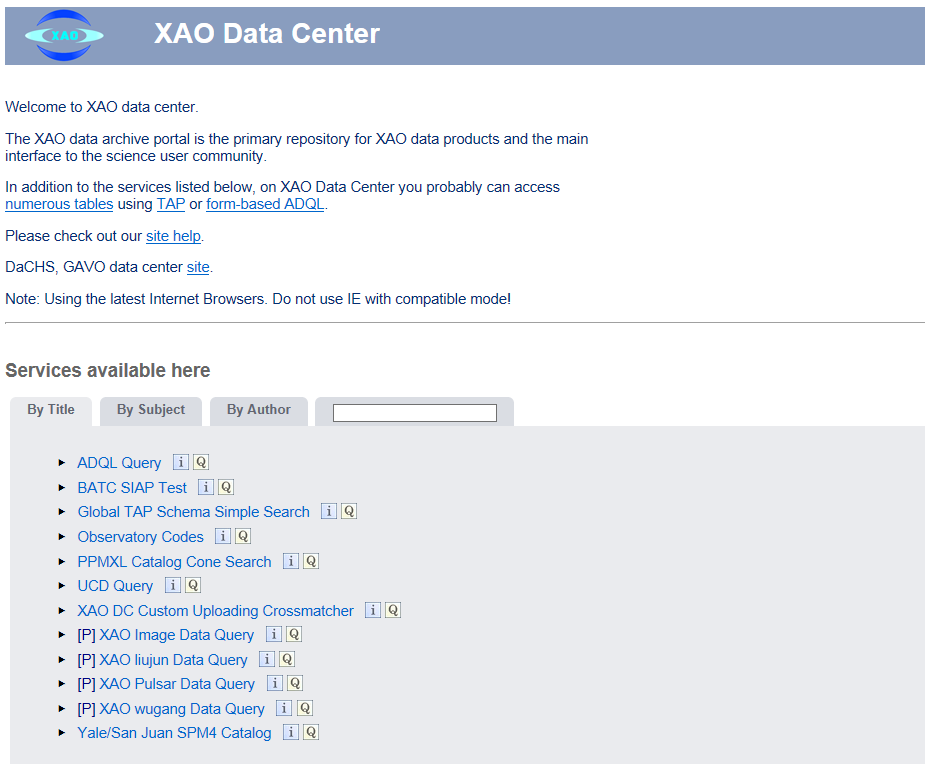 Pulsar Data Release Environment
Data Format:

	All of the pulsar data stored in the data archive follow the PSRFITS standard (Hotan,van Straten & Manchester 2004)

	The data files and access methods are compatible with Virtual Observatory protocols.
Pulsar Data Release Environment
Information
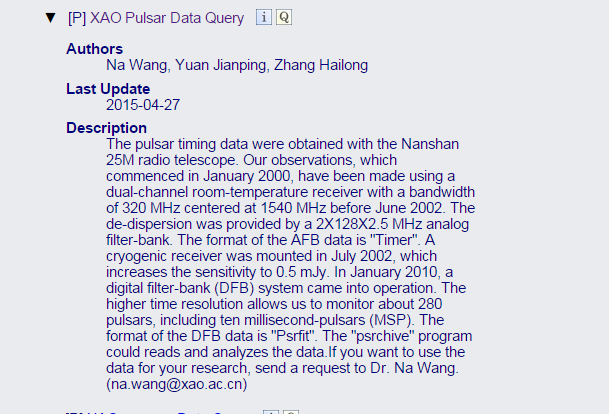 User:
pulsar
Passwd:
astronomy
Pulsar Data Release Environment
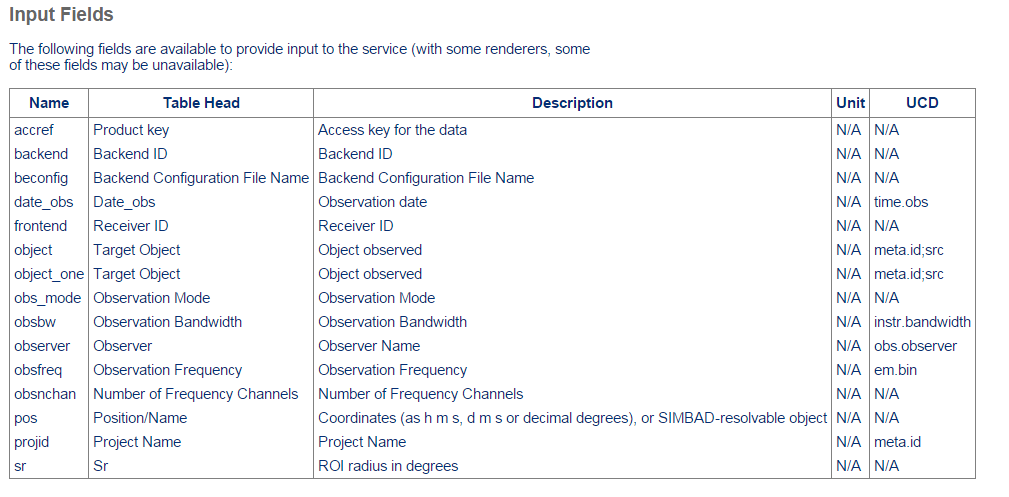 Pulsar Data Release Environment
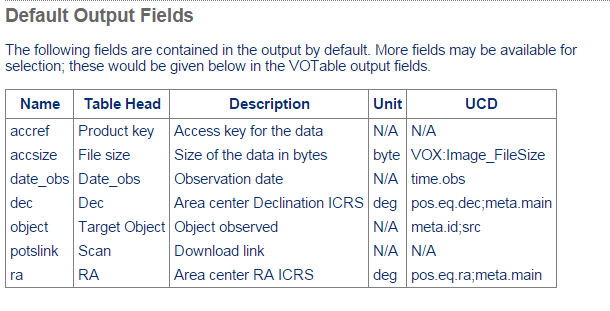 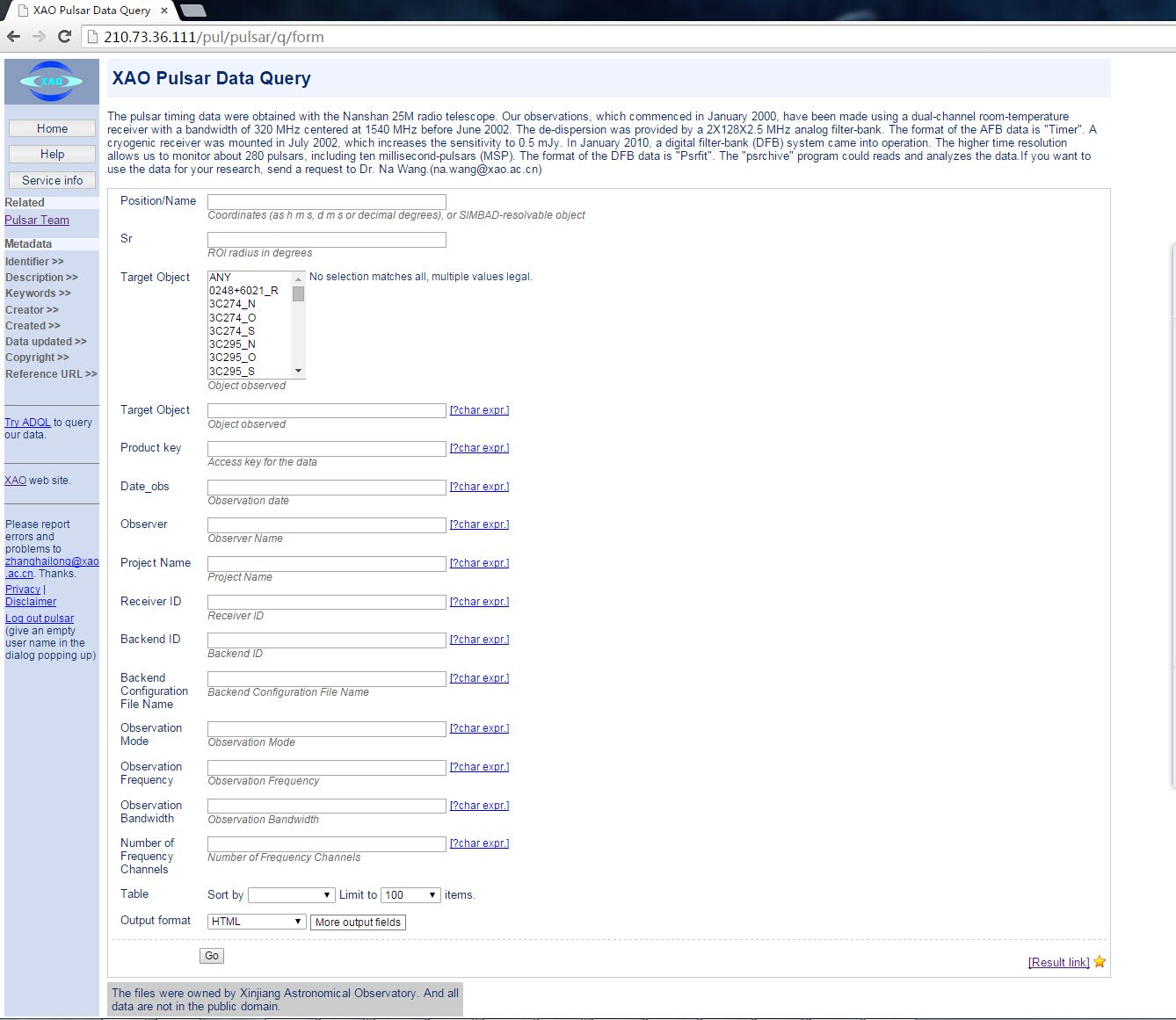 Pulsar Data Release Environment
Pulsar Data Release Environment
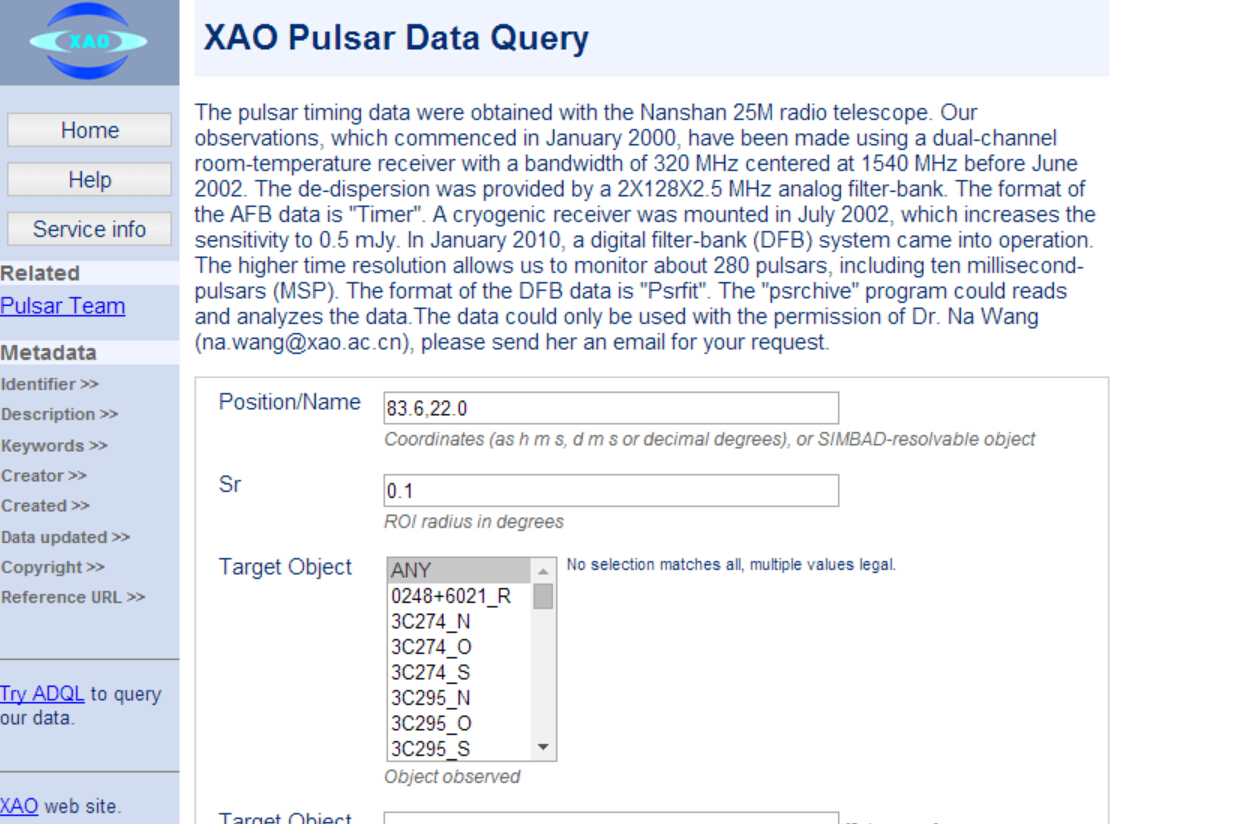 Pulsar Data Release Environment
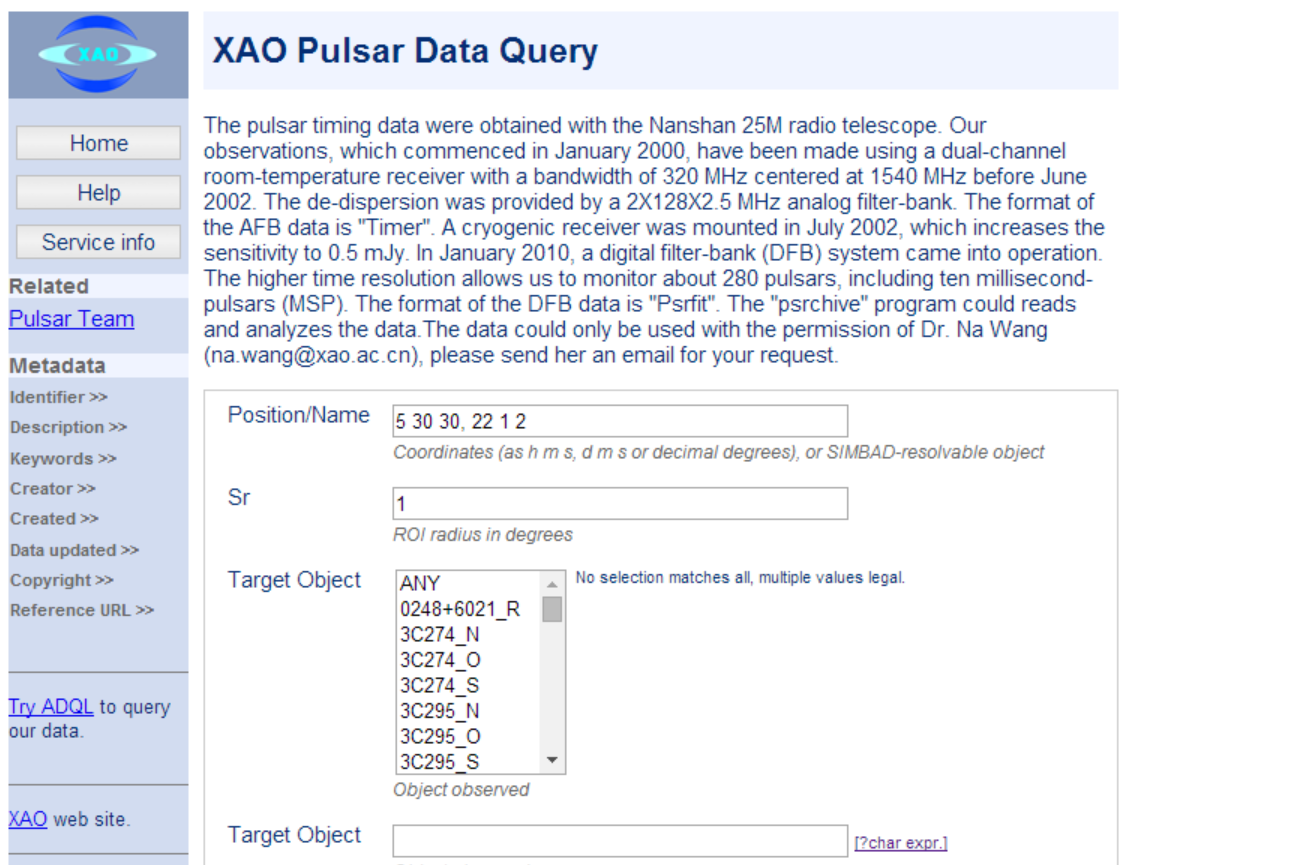 Pulsar Data Release Environment
== -- matches if your input matches the entire input field literally, i.e., preserving case. This is the default when no operator is given, but it may be necessary to use the operator if, e.g., your pattern would be interpreted as an expression.
=~ -- Like ==, but ignoring case.
~ -- selects pattern matches of operand ignoring case.
= -- case-sensitive version of ~.
!~ -- reversal of ~ (i.e., matches when ~ doesn't).    *   ?
! -- reversal of =.
!= -- selects all but literal matches of the operand.
>=, >, <=, < -- selects strings larger or equal, larger, etc., than the operand. Comparisons happen according to ASCII value (i.e., in the C locale).
Pulsar Data Release Environment
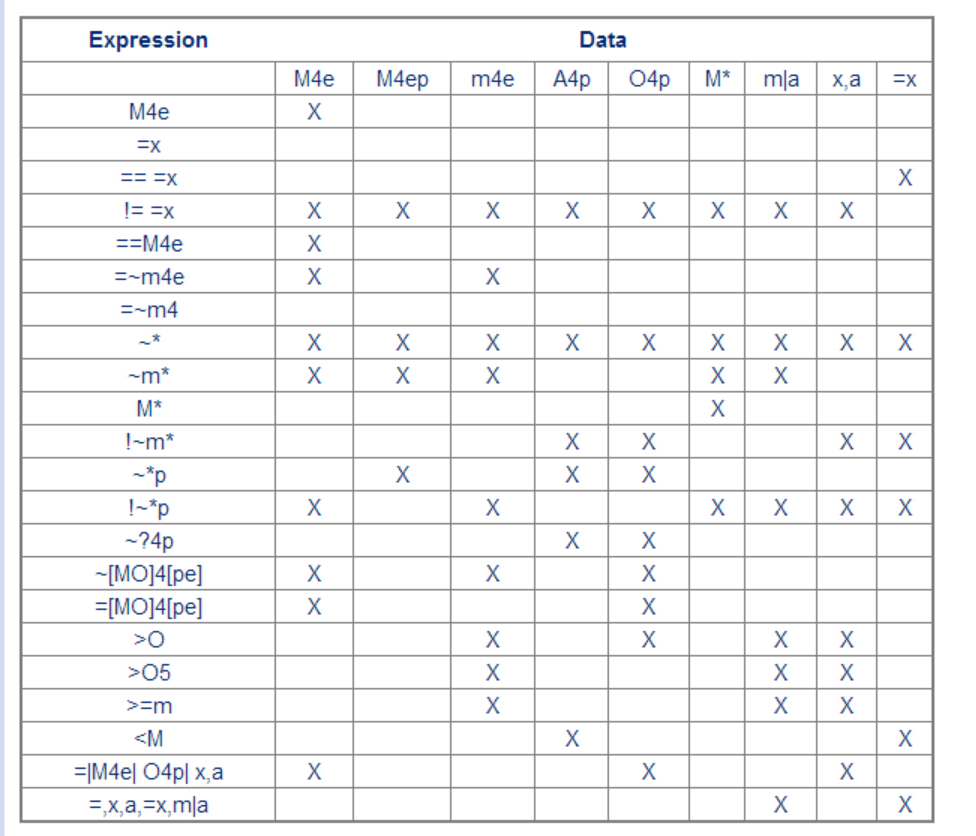 Pulsar Data Release Environment
<2003-04-06 -- select values earlier than April 6th, 2003.


2003-04-06 +/- 4 -- select values four days around April 6th, 203.
Pulsar Data Release Environment
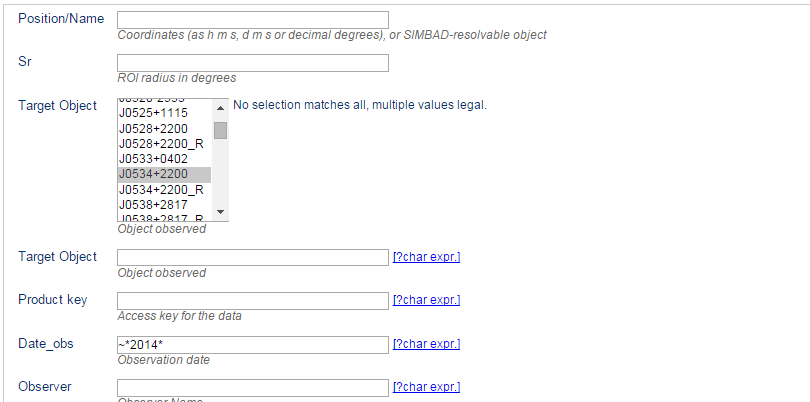 Pulsar Data Release Environment
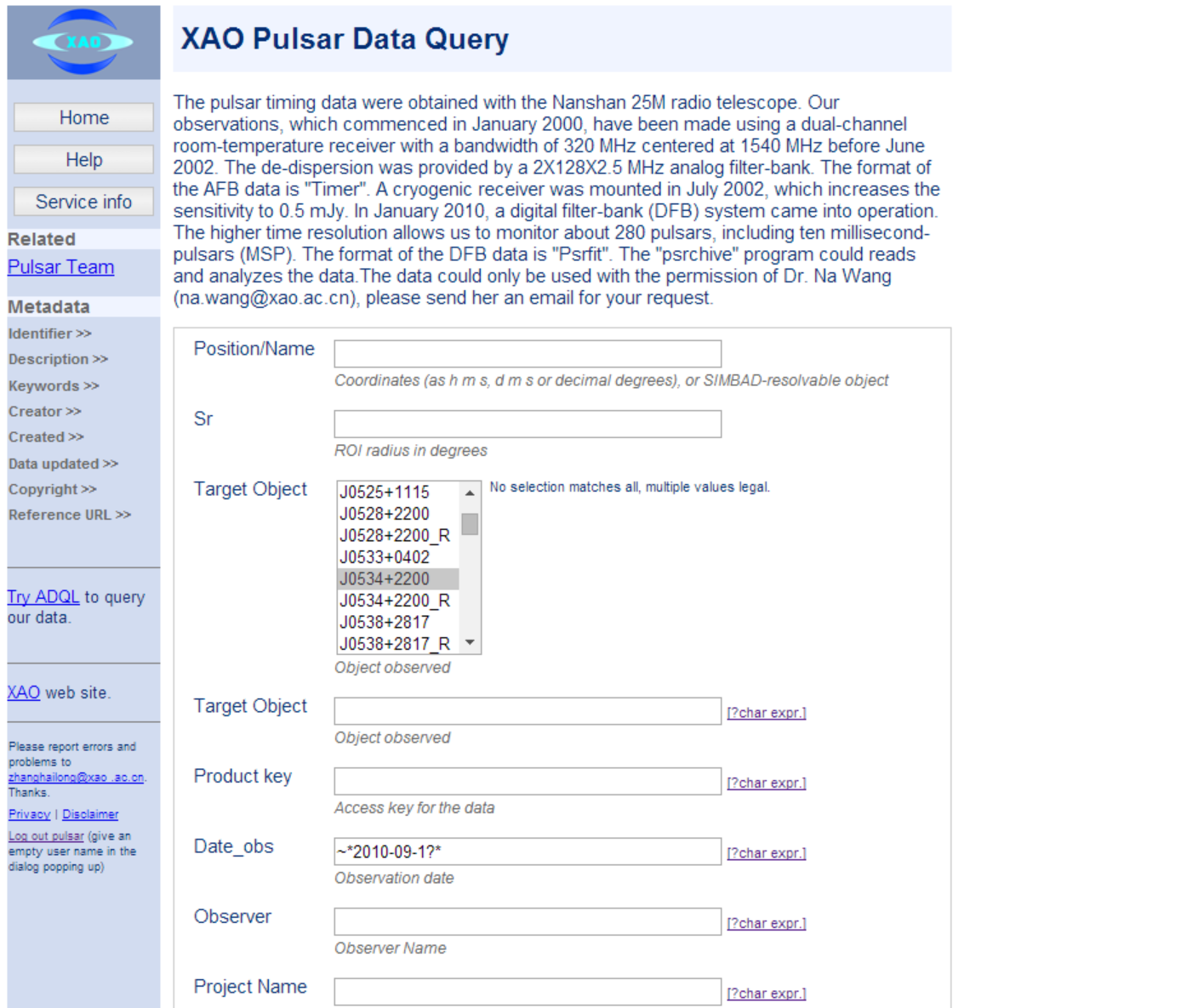 Pulsar Data Release Environment
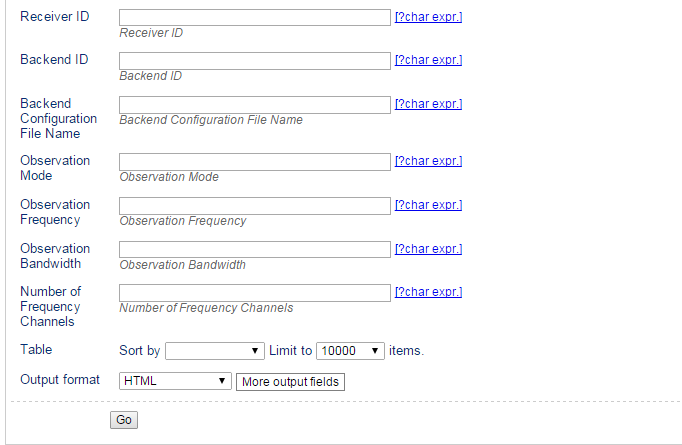 Pulsar Data Release Environment
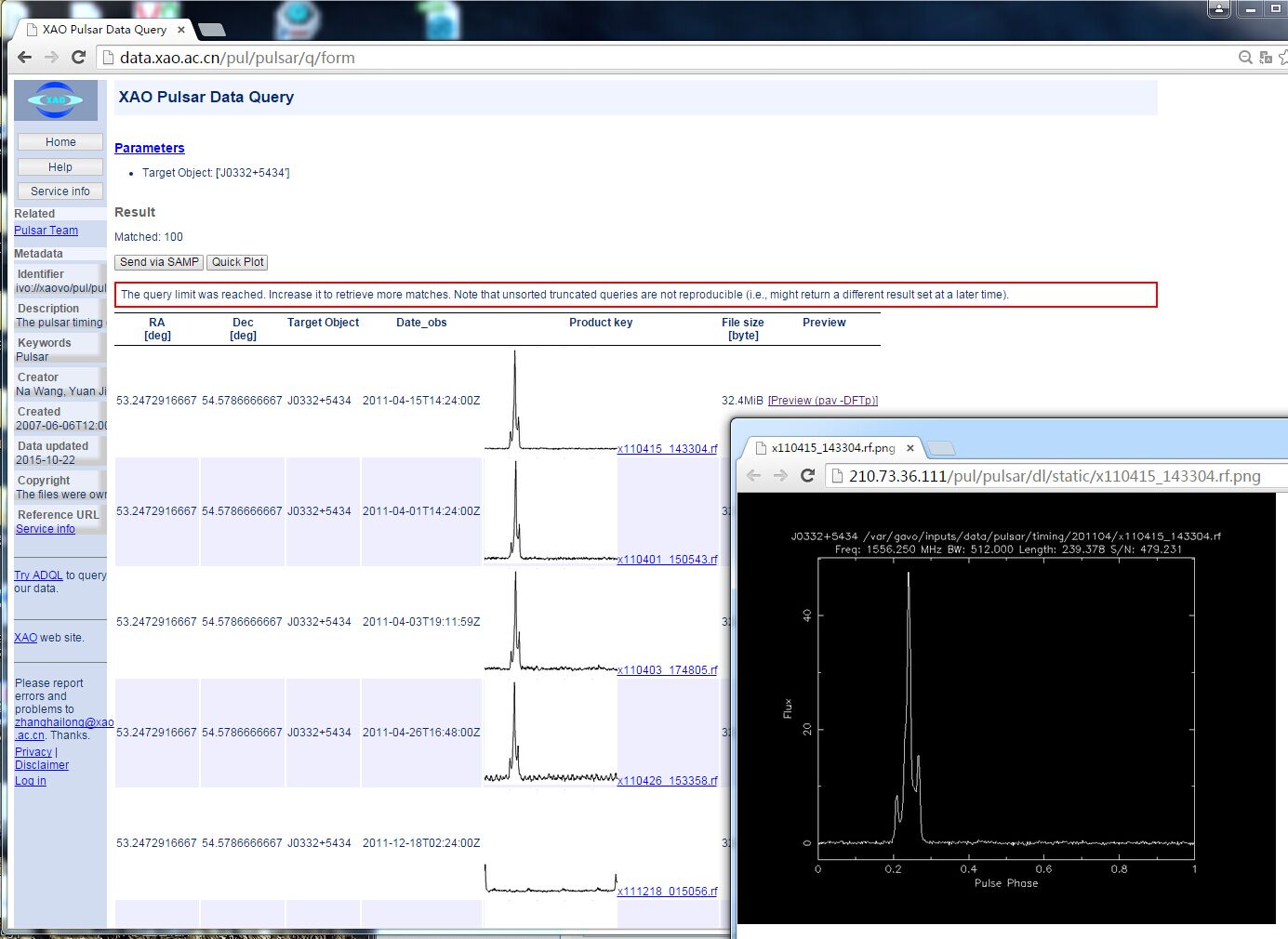 Pulsar Data Release Environment
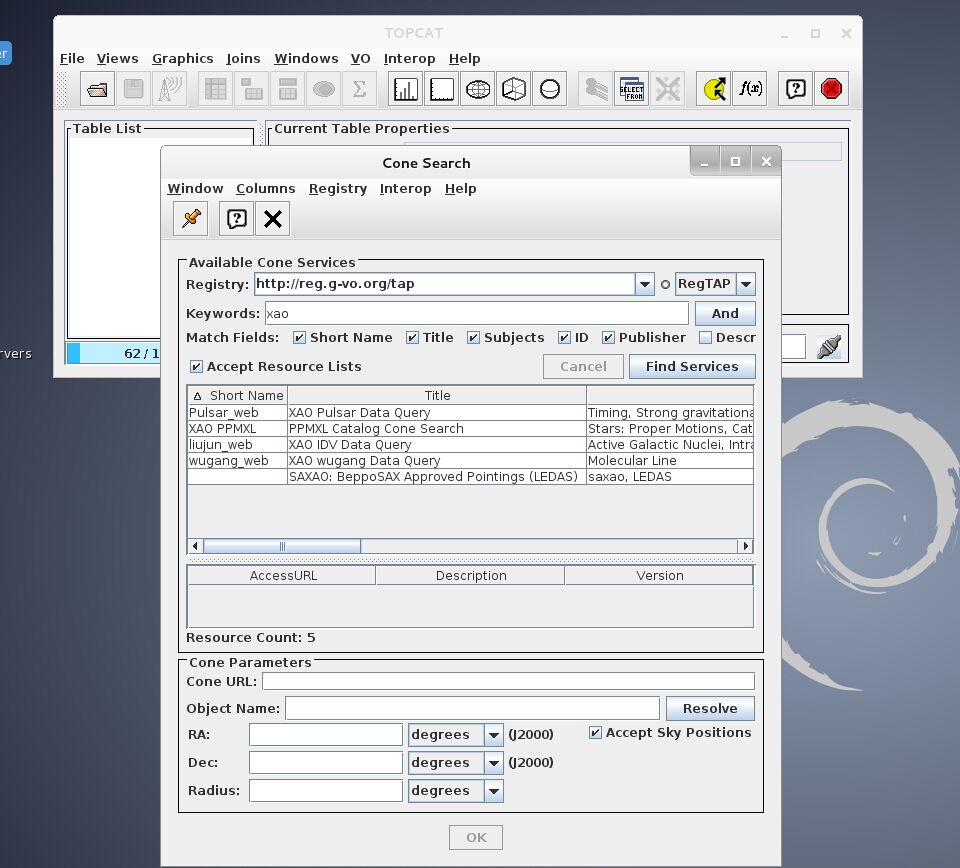 Pulsar Data Release Environment
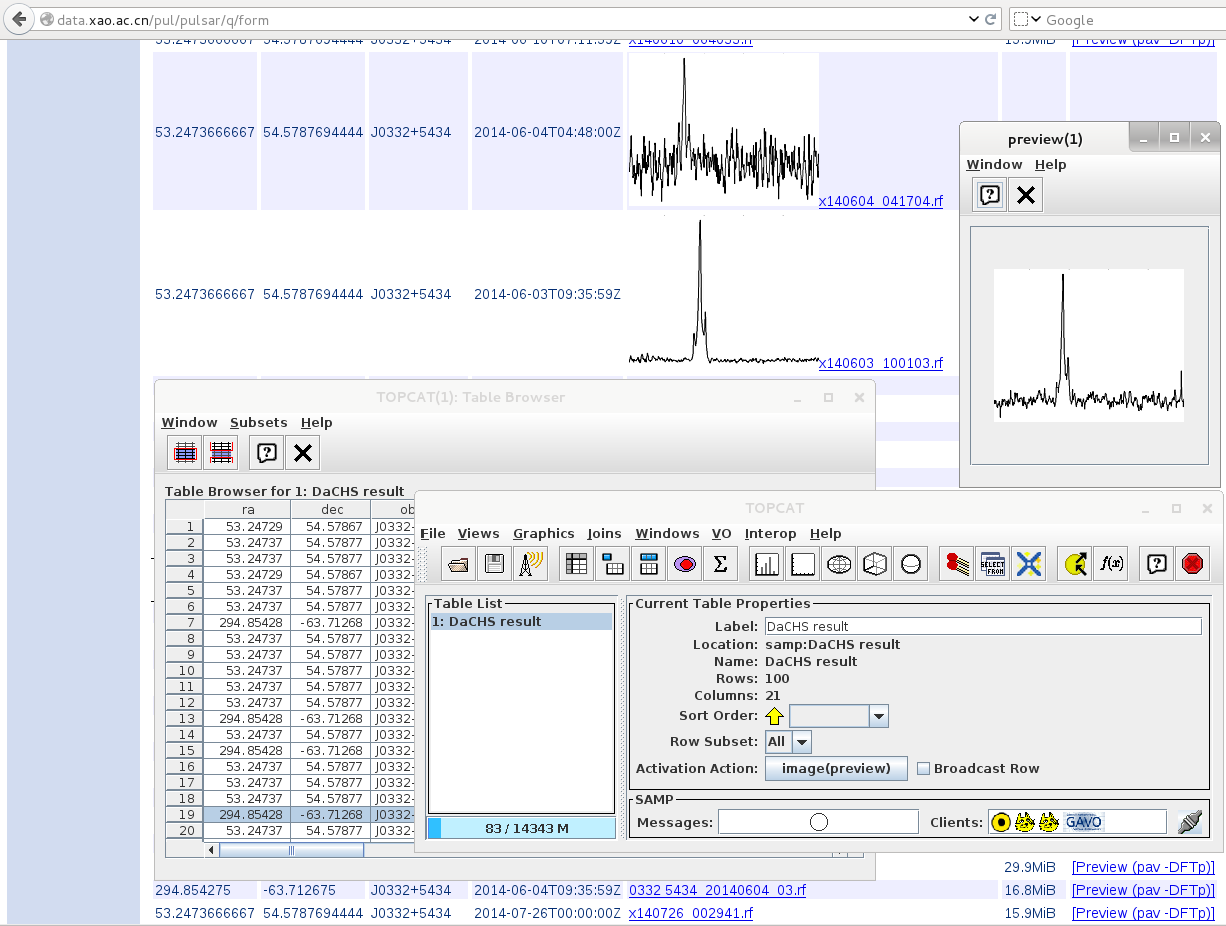 Pulsar Data Release Environment
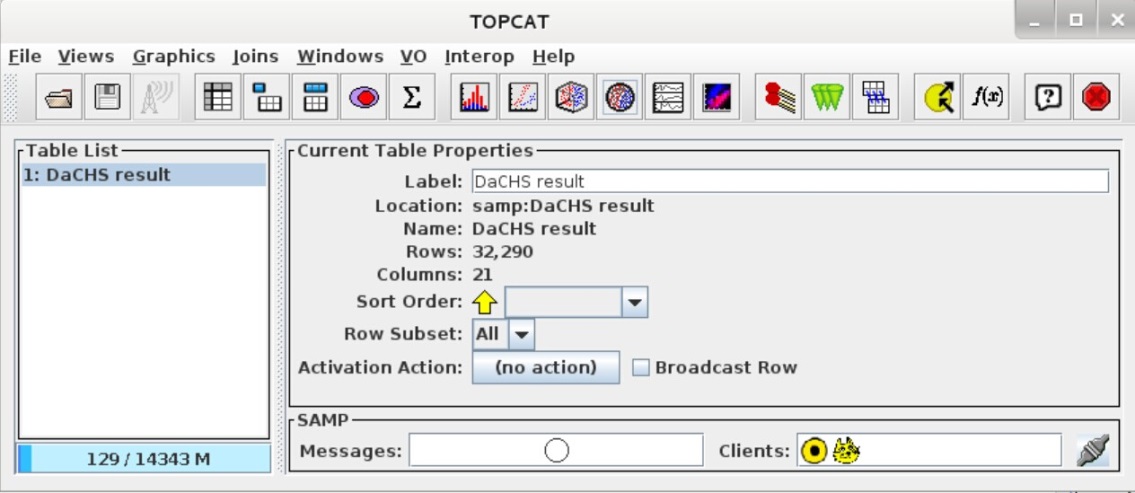 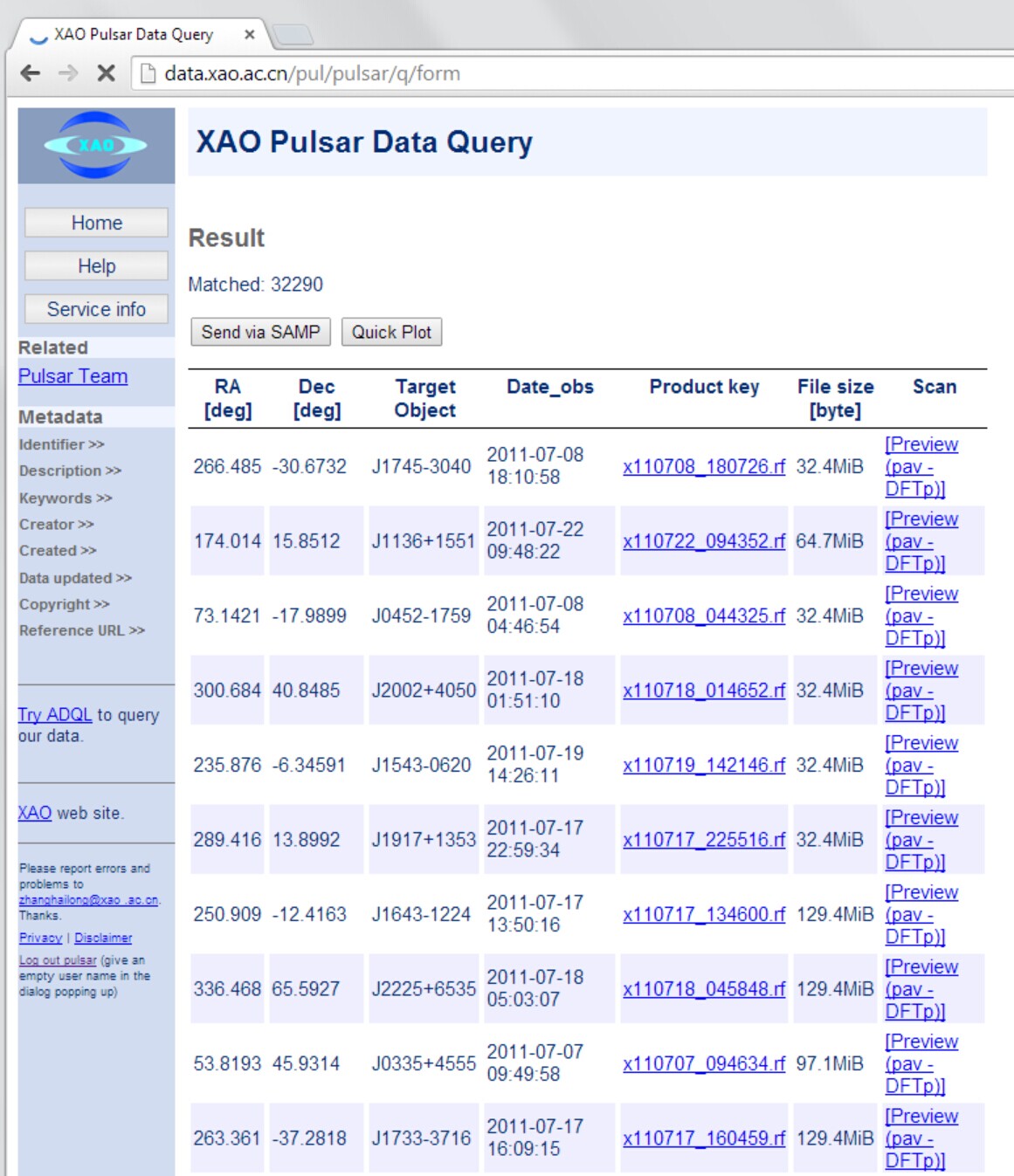 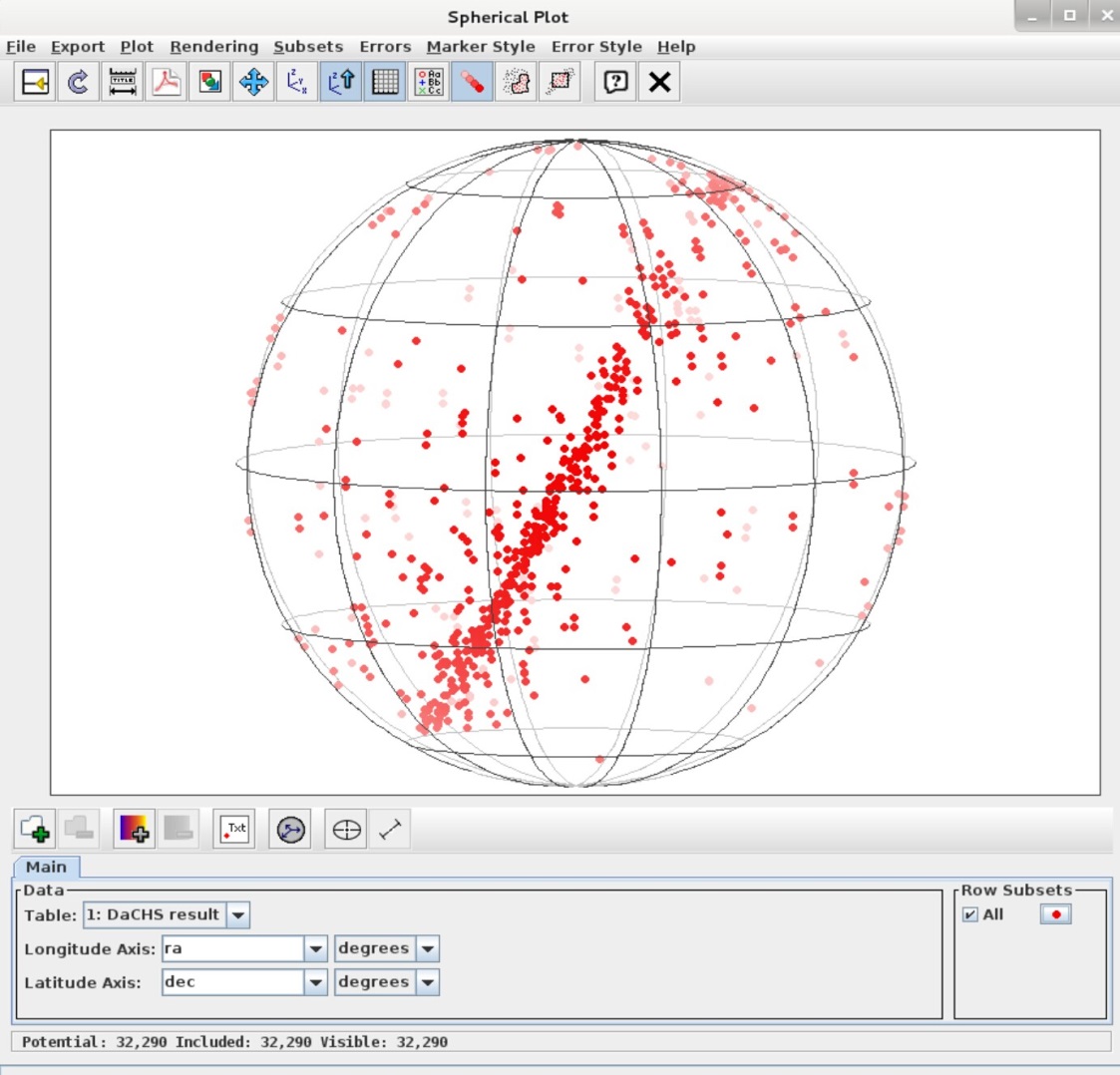 Pulsar Data Release Environment
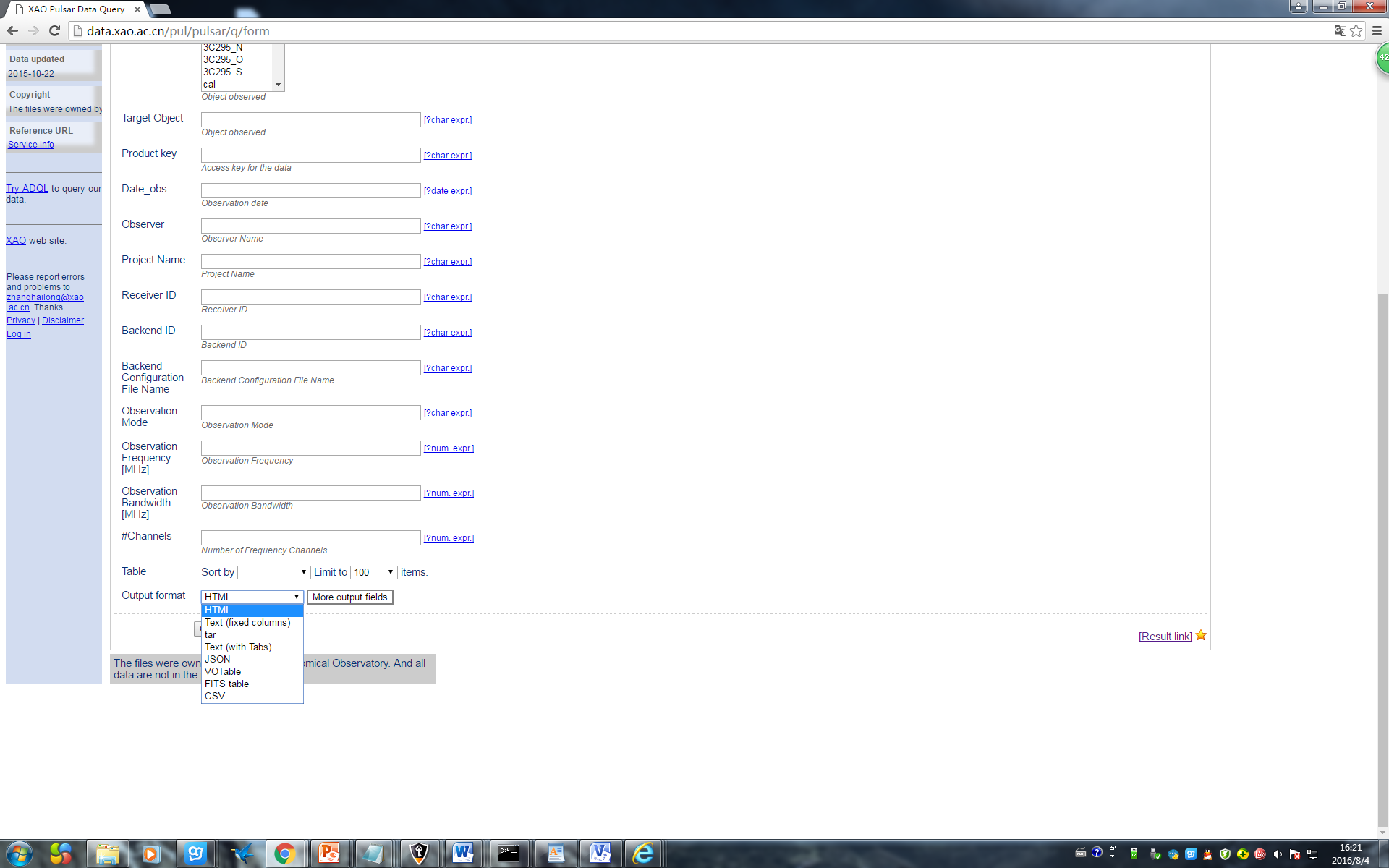 OUTLINE
XAO Data Archive Portal  
Custom Uploading Crossmatcher
Pulsar Data Release Environment 
Taurus HPC Cluster
Taurus HPC Cluster
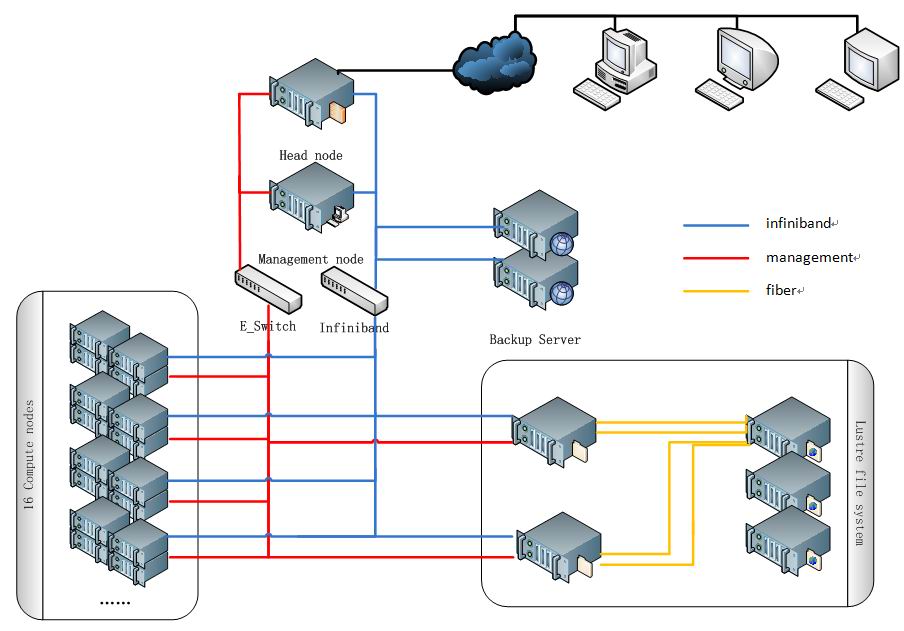 Taurus HPC Cluster
Performance Test Results:
CPU theoretical double precision float calculation  
value: 2.2*8*16*24=6.7584Tflops
CPU actual doulbe precision float value 6.289Tflops
CPU efficiency: 6.289/6.7584≈93%
=========================================
GPU theoretical double precision float calculation  
value: 18.72Tflops (single GPU value:1.17Tflops)
Single GPU test DPFCV is 1.01Tflops (86%)
GPU actual test value:14.88Tflops (16 GPUS)
GPU efficency 14.88/18.72≈80%
Taurus HPC Cluster        Hard disk I/O
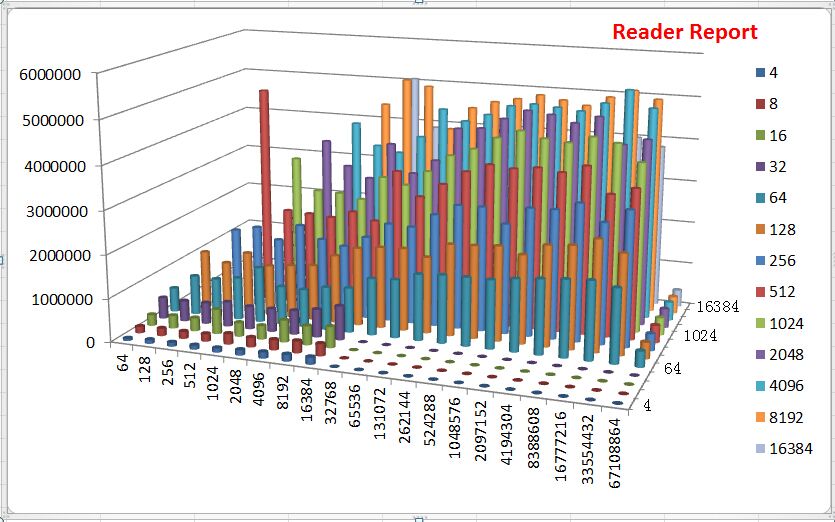 Taurus HPC Cluster              Hard disk I/O
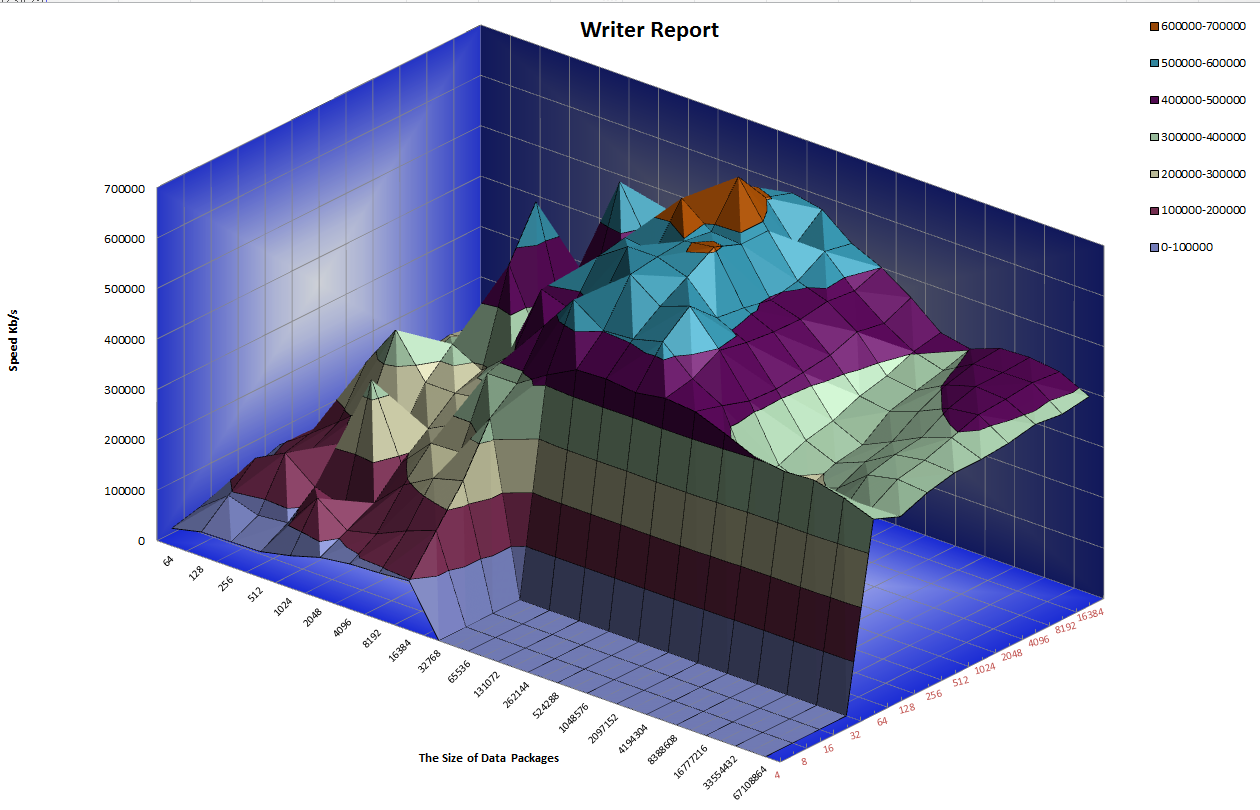 Taurus HPC Cluster
About how to use Taurus, check the website:
http://taurus.xao.ac.cn/
Summary
XAO Data Archive Center
Custom Uploading Crossmatcher
Pulsar Data Release Environment
Taurus HPC Cluster
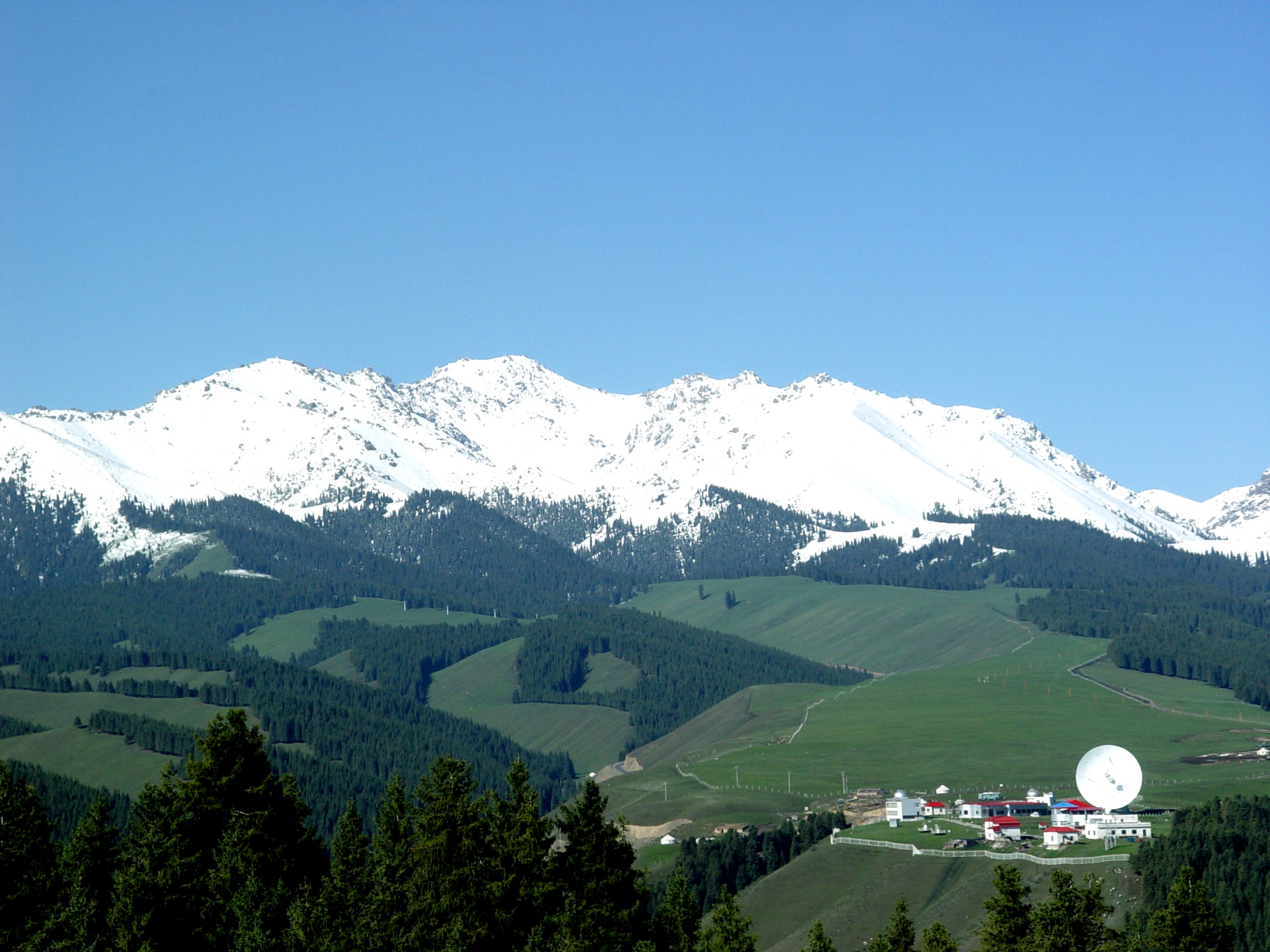 Thanks！
46